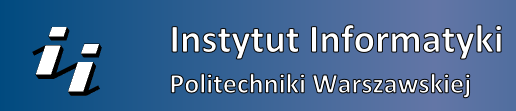 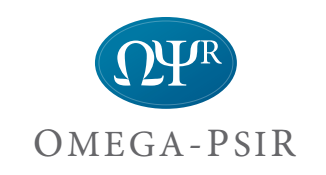 Materiały szkoleniowe
Funkcje redaktora – Deponowanie plików
Plan prezentacji
Pokaz deponowania plików 
Określanie licencji
Pokaz na ekranie